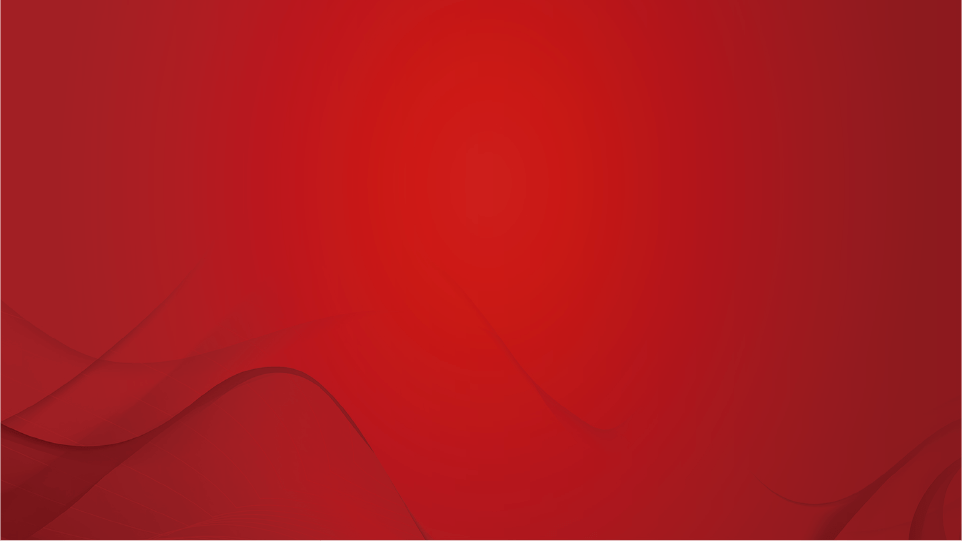 A1120621060007
执业编号
全国实盘课系列———
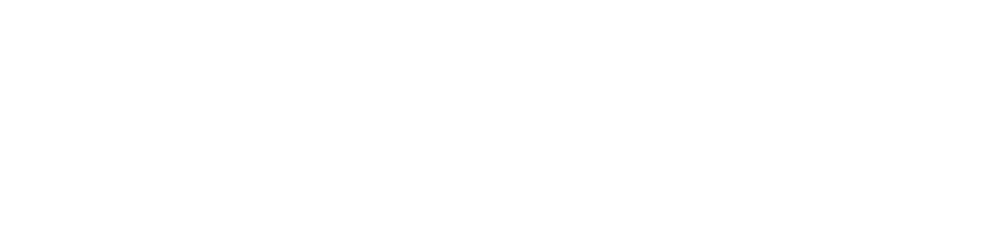 高标负反馈
资金高低切
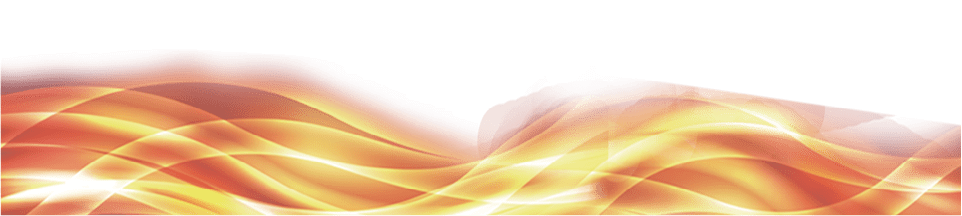 陈定柱
经传投研
课程日期
盘面板块
大盘-情绪和仓位的判断
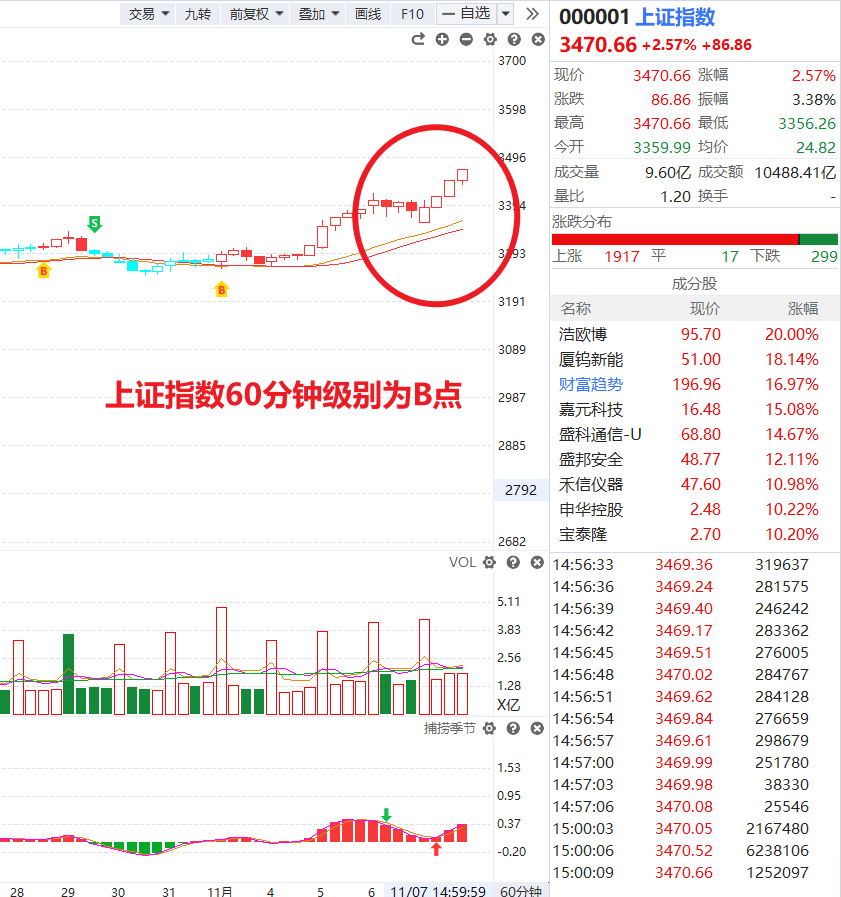 大盘日线级别为B点，60分钟级别为B点，仓位7成-满仓，牛市继续震荡上行中
重要消息
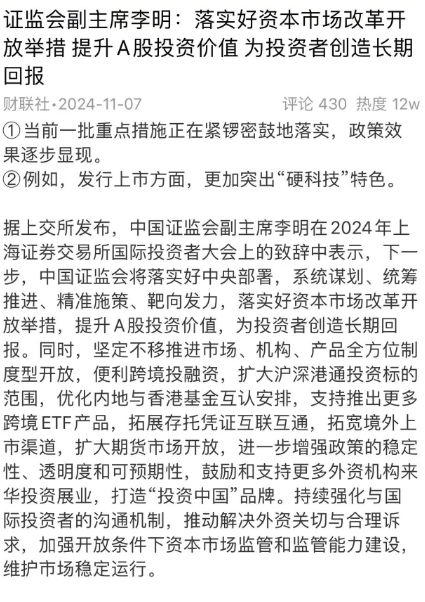 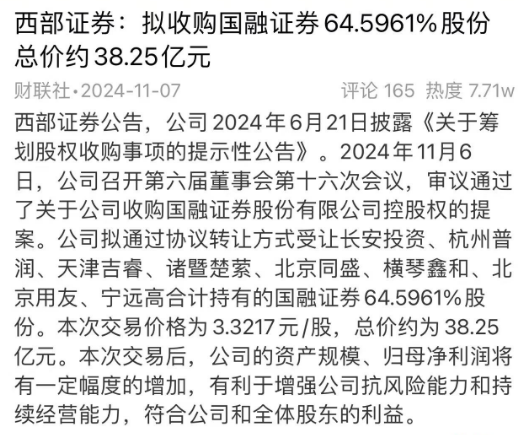 关联题材:证券     
相关个股： 东方财富    中信证券    首创证券
重要消息
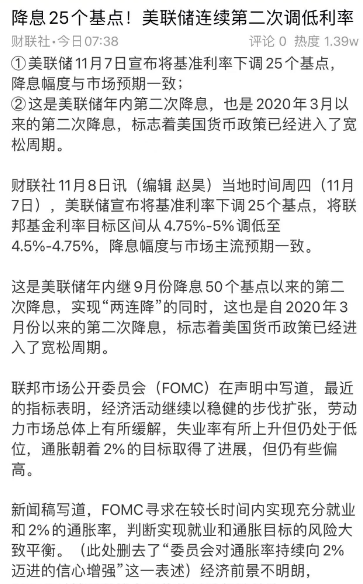 选股方法
打板掘金-竞价打板
打板掘金-竞价打板
11.8  竞价打板符合模式个股
竞价狙击
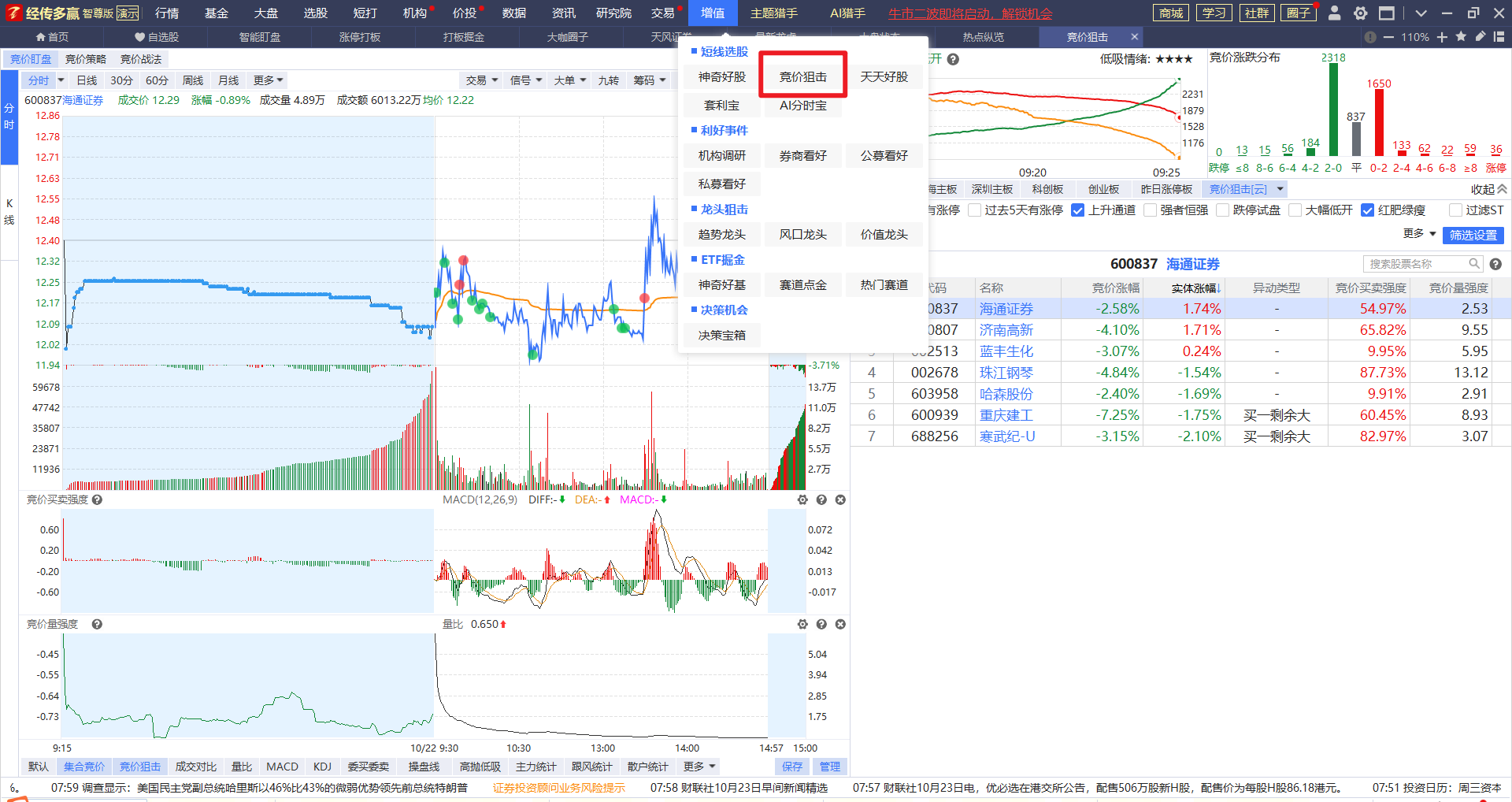 20cm首板战法
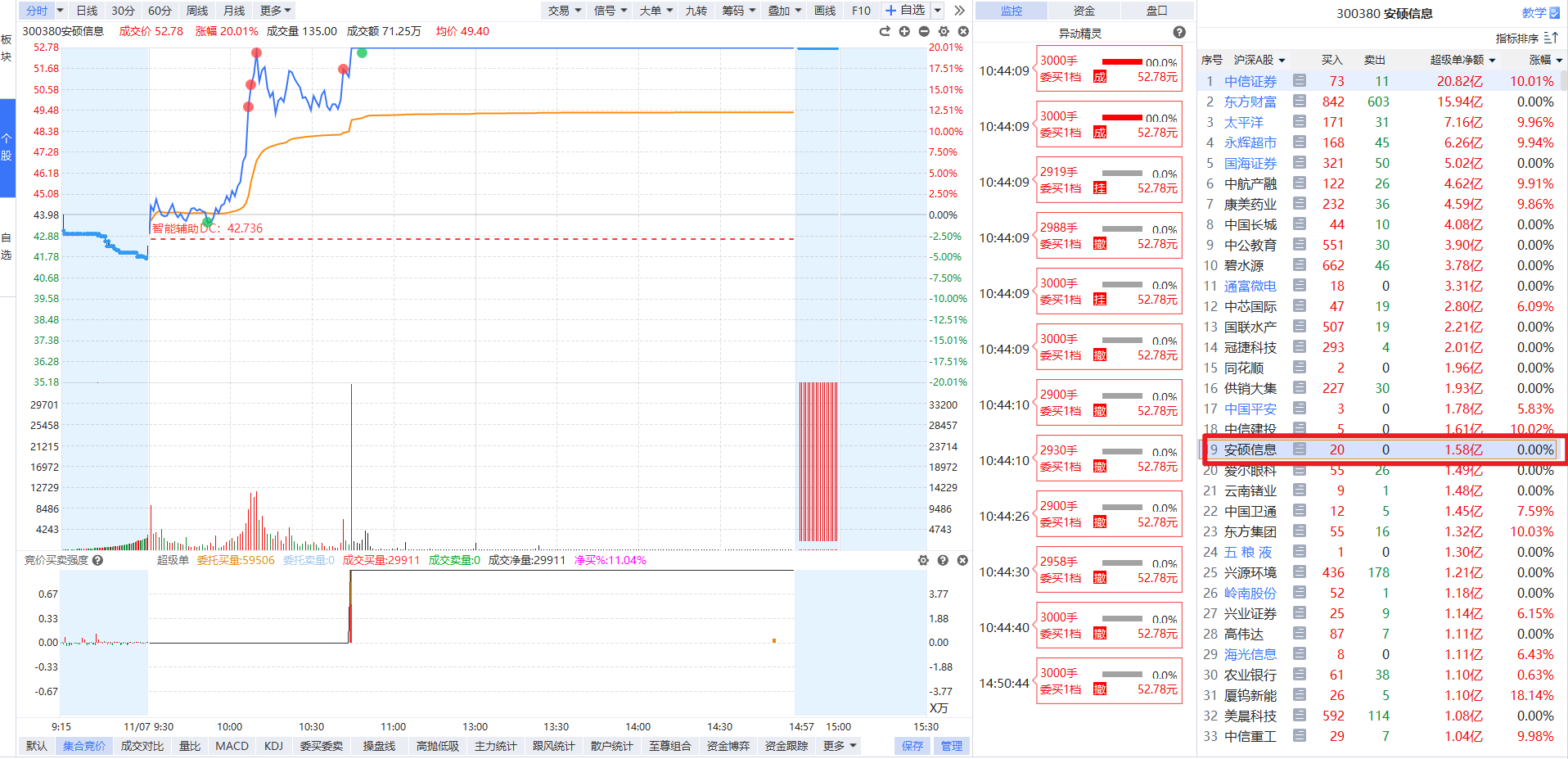 20cm首板战法
20cm低位首板资金流战法

1.观察个股位置处于近期低位且成交金额满足20个亿之内

2.观察超级单净额需满足超过1个亿，符合条件可以打回封

3.第二天如果竞价低开可以选择卖掉一部分，另外一部分等冲高卖 出。如果高开可以多持股，等分时脉冲时候卖出，尽可能扩大利润。

4.如果碰到成交金额超过20个亿的个股低位20cm，需要满足超级单超过2个亿。
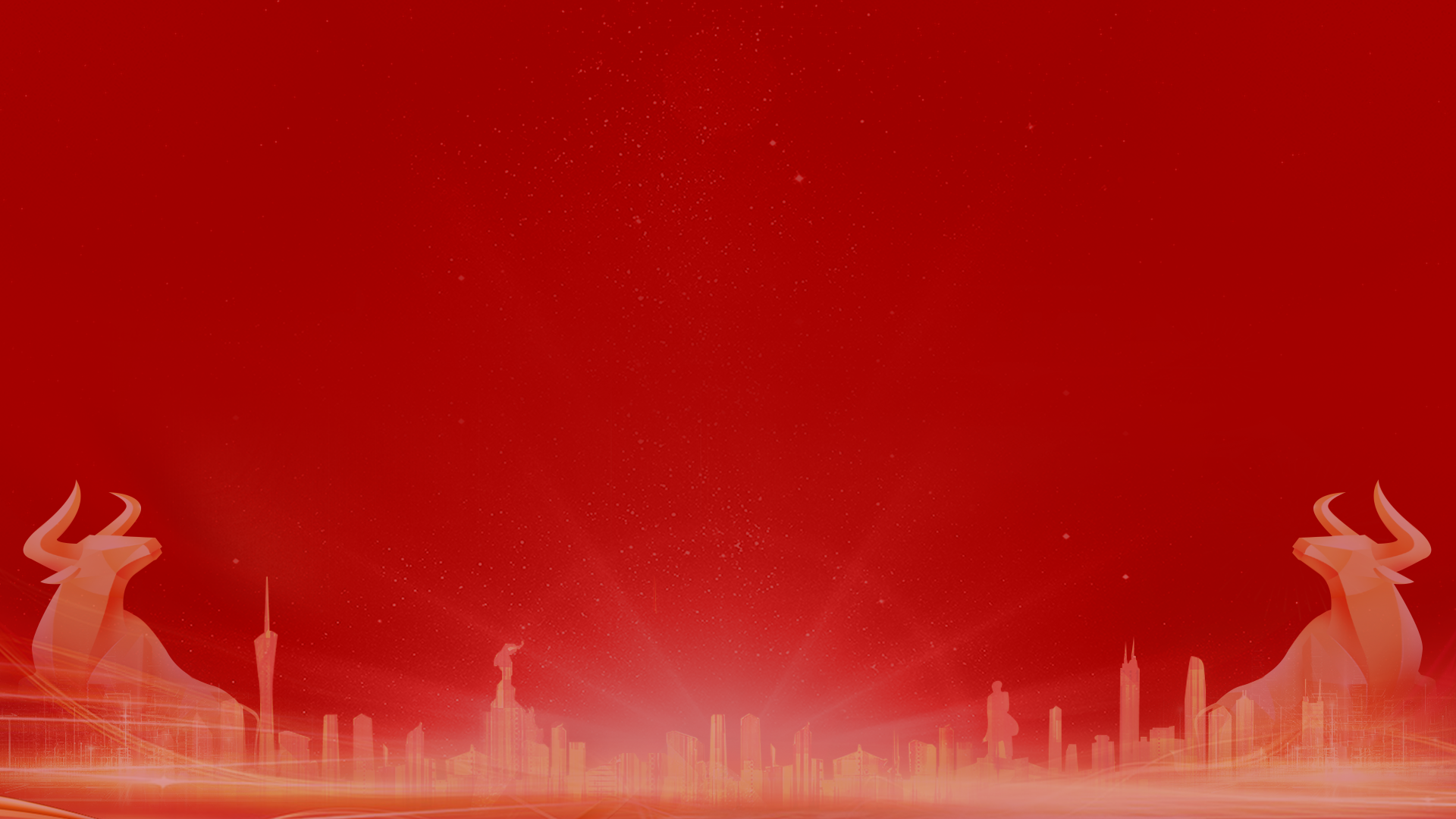 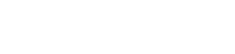 让投资遇见美好
我司所有工作人员均不允许推荐股票、不允许承诺收益、不允许代客理财、不允许合作分成、不允许私下收款，如您发现有任何违规行为，请立即拨打400-9088-988向我们举报！

风险提示：所有信息及观点均来源于公开信息及经传软件信号显示，仅供参考，不构成最终投资依据，软件作为辅助参考工具，无法承诺收益，投资者应正视市场风险，自主作出投资决策并自行承担投资风险。投资有风险，入市须谨慎！